The use of music in Holocaust education for  secondary school students (Jewish and non-Jewish)
Thursday, March 03, 2016
47
Total Responses
Date Created: Wednesday, December 02, 2015
Complete Responses: 40
Q1: Was the class in a Jewish or non-Jewish educational setting?
Answered: 45    Skipped: 2
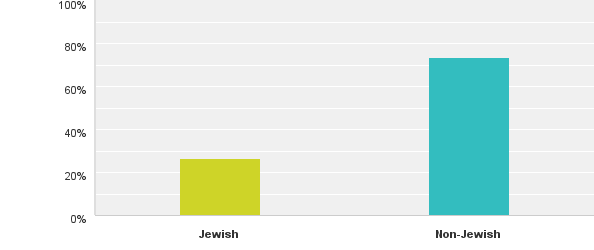 Q1: Was the class in a Jewish or non-Jewish educational setting?
Answered: 45    Skipped: 2
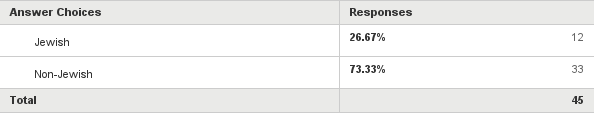 Q2: Was music used in your Holocaust curriculum? (If not, you may click through and click "Done”.)
Answered: 44    Skipped: 3
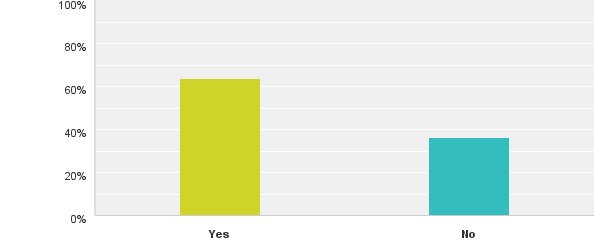 Q2: Was music used in your Holocaust curriculum? (If not, you may click through and click "Done”.)
Answered: 44    Skipped: 3
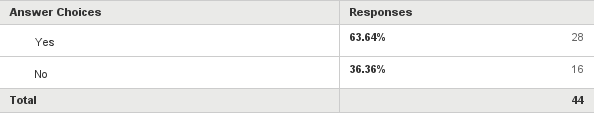 Q3: If music was used in your Holocaust curriculum, what type was used?
Answered: 28    Skipped: 19
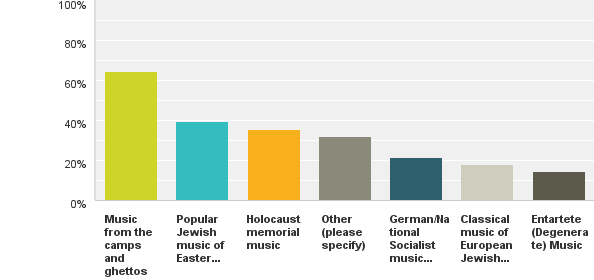 Q3: If music was used in your Holocaust curriculum, what type was used?
Answered: 28    Skipped: 19
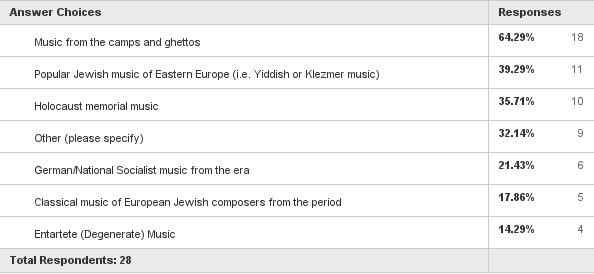 Q4: What was the purpose for using music in your course?
Answered: 27    Skipped: 20
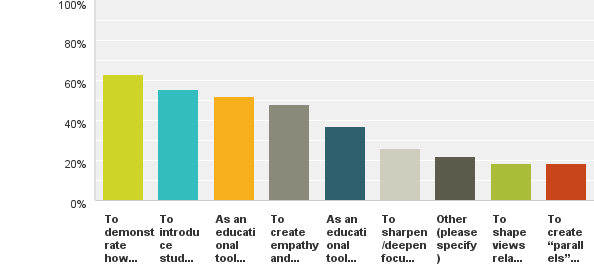 Q4: What was the purpose for using music in your course?
Answered: 27    Skipped: 20
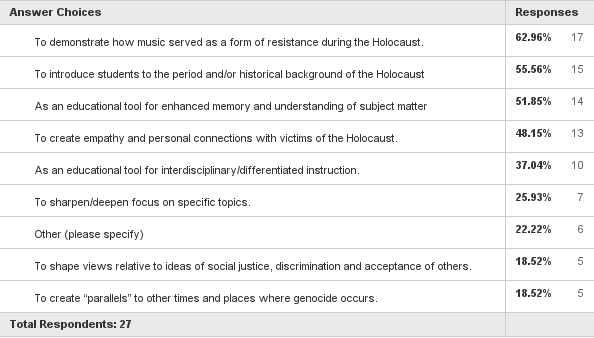